Test temperamentu
Podle radkina Honzáka
Co je temperament?
Jak se pozná temperament?
Dá se temperament přeučit?
Souvisí temperament s inteligencí?
Který je z typů je NEJLEPŠÍ?
Čtyři temperamenty
Hippokrates hlásal, že v těle máme čtyři šťávy a každá z nich má svůj typický charakter. 
 Podle toho, která šťáva u člověka převažuje, projevuje se u něj určitý temperament, tedy jakési základní naladění.
Krev (sanguis) je červená, živá a rychle běhá po těle. 
Hlen (phlegma) se vleče, je líný a na nic nereaguje. 
Žluč (cholé) je prudká, vzteklá – ne nadarmo se říká o někom, že je žlučovitý. 
Černá žluč (mélán cholé) a černá je barvou smutku, zmaru, tesknoty a chladu.
Temperament
Každý se narodí s nějakým temperamentem a ten se MOC nemění. Nemusí být úplně jednoznačný, ale něco převládá. 
Temperament ovlivní TŘEBA:
- jak rychle jednám
- jak hlasitě mluvím
- jak moc/málo všechno „prožívám“
- jak se chovám mezi kamarády, 
- jestli jsem raději sám nebo s ostatními
- jestli se rychle dopálím, nebo se nenechám jen tak vykolejit
- jak moc se směju nebo  pláču
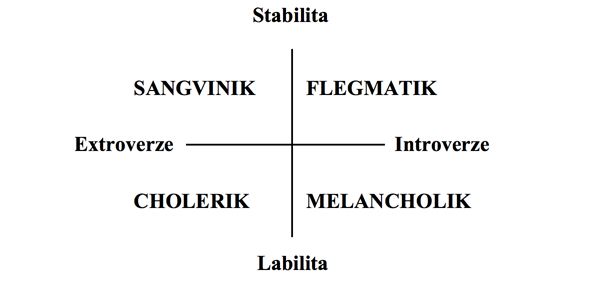 Dnes nevěříme na tělní tekutiny… ALE v terminologii navázal Eysenck
Používáme TEMPERAMENTOVÝ KŘÍŽ, kde jsou dvě dimenze:
1. Extroverze x introverze
2. Stabilita x labilita

A čtyři TEMEPERAMENTOVÉ typy: 
1 Sangvinik
2 Flegmatik
3 Cholerik
4 Melancholik
Test temperamentu
Podle toho, co pro mne platí za výroky, určím svůj typ temperamentu
Extraverze – spočítejte, kolik máte bodů (Ano=1 bod, NE=0)
Když se něco potřebuji dozvědět, ptám se lidí, které znám i které neznám
K získání nových informací mám nejraději společnost, kde se živě diskutuje
Mám hodně přátel a známých
Snadno navazuji nová přátelství
Baví mě být ve společnosti, kde si lidé ze sebe dělají legraci
V cizím městě se klidně a třeba i několikrát zeptám na cestu
Párty, mejdany a podobné akce mě přitahují a baví
Do živé a třeba hlučné společnosti docela dobře zapadnu a dobře se tam bavím
Mohu‑li si vybrat mezi večerem na diskotéce (tancovačce, mejdanu) a poslechem hudby doma, volím jednoznačně diskotéku
Dávám přednost živému, třeba hlučnějšímu prostředí
Povolání, v němž je hodně vzruchů, mě přitahuje daleko více než povolání klidné
Introverze – spočítejte, kolik máte bodů (Ano=1 bod, NE=0)
Když se něco potřebuji dozvědět, raději si to najdu v knihách nebo na internetu
K získání nových informací mám rád klidné prostředí a spolehlivé zdroje
Mám jen několik spolehlivých přátel
Navázat přátelství je obtížný a dlouhý proces
Společnost, kde si lidé ze sebe tropí šašky, mě nepřitahuje
V cizím městě se orientuji podle mapy, lidí se neptám
Párty, mejdany a podobné akce mě nebaví a nechápu, co na tom lidé mají
Do živé společnosti nezapadnu, zejména když je hlučná, necítím se tam dobře
Mohu‑li si vybrat mezi večerem na diskotéce (tancovačce, mejdanu) a poslechem hudby doma, volím jednoznačně pobyt doma
Dávám přednost klidnému prostředí, kde pokud možno není moc lidí
Klidné povolání se mi líbí daleko víc než povolání plné vzruchů a tím také zmatku
Porovnejte:
Čeho je víc?
Jste Extrovert nebo Introvert?
Znaky LABILITY – spočítejte, kolik máte bodů (Ano=1 bod, NE=0)
Dělám si starosti z hrozných věcí, které by se v budoucnosti mohly přihodit
Při sebemenším rozčilení se mi rozbuší srdce a cítím je až v krku
Dělá mi potíže jíst na veřejnosti
V životě se nepřihlásím na nějaké veřejné vystoupení
Dostávám se snadno do rozpaků
Při napětí nebo rozčílení se mi třesou ruce a chvěje se mi hlas
Když mám starosti, špatně usínám
Při jednání s cizími lidmi pociťuji nejistotu, mám obavu, že se ztrapním
Mám často studené a opocené dlaně
Trápí mě často úzkosti
Často se vracím k věcem, které se mi nepovedly a vyčítám si neúspěch
Znaky STABILITY – spočítejte, kolik máte bodů (Ano=1 bod, NE=0)
O budoucnost se nestarám, však ono to vždycky nějak dopadne
Ve stresových situacích mám klidný tep
Na veřejnosti se klidně najím
Veřejné vystoupení klidně absolvuji, nedělá mi to žádné problémy
Musí už to být něco, aby mě to přivedlo do rozpaků
Při napětí nebo rozčílení nepozoruji, že by se mi chvěl hlas nebo třásly ruce
Mám klidný spánek, i když mám starosti
Jednání s cizími lidmi mi nedělá žádné obtíže, jednám s nimi stejně jako se známými
Moje dlaně jsou i při napětí suché a teplé
Úzkost mě většinou netrápí
Co bylo, to bylo, starosti si s tím nedělám, protože už se to stejně napravit nedá
Porovnejte:
Kterých bodů máte víc?
Jste labilní nebo stabilní?
Otázky:
Který temperament je nejlepší?
Kterého temperamentu je mezi vámi nejvíc? Máte nějaké vysvětlení?
K čemu, k jakým účelům se hodí
Vám osobně
 Vám, jako pedagogoví znát temperament?
Který se hodí na které povolání?